Игровые дидактические пособия для развития мелкой моторики и познавательных процессов у дошкольников
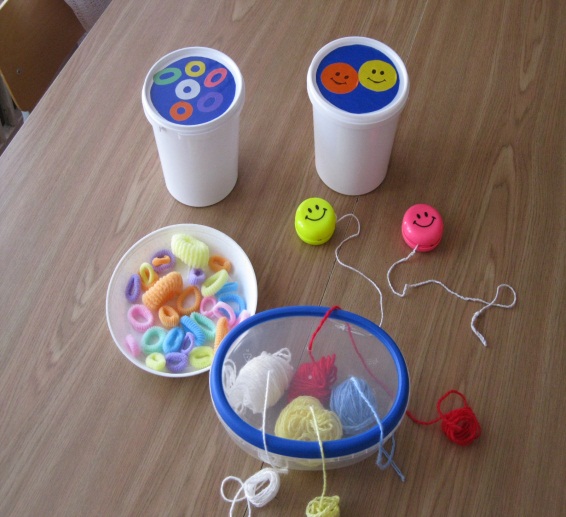 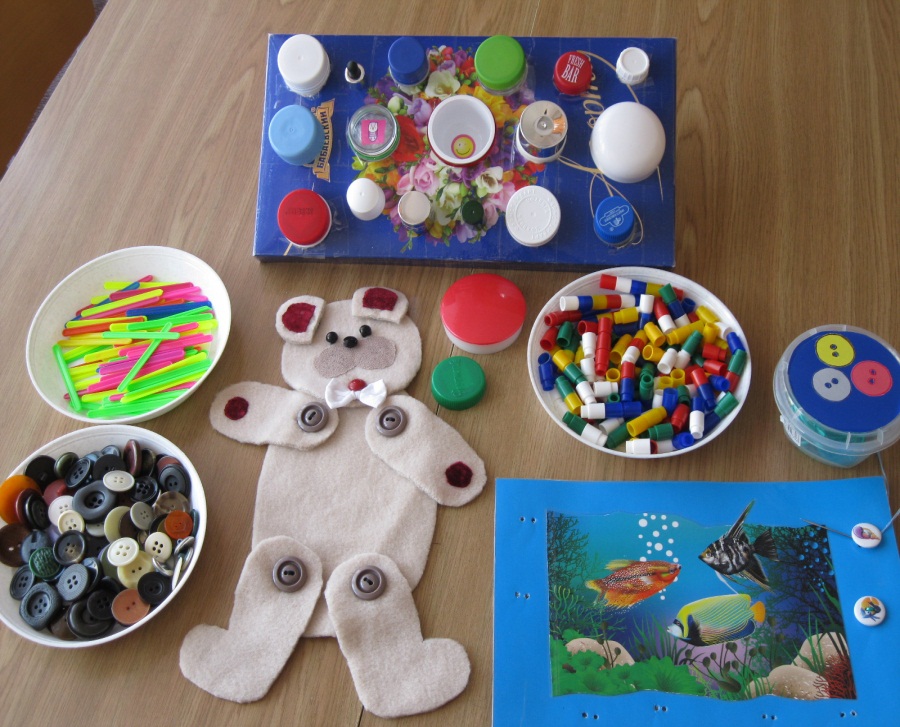 Разработала:
 учитель – дефектолог 
Мелинг Л.Э.
Дидактическая игра
Цели 
                     обучающая                    игровая
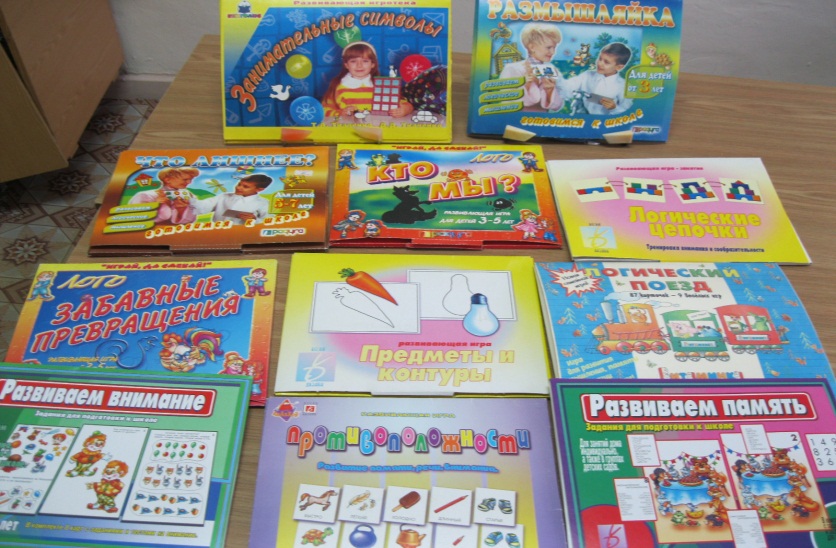 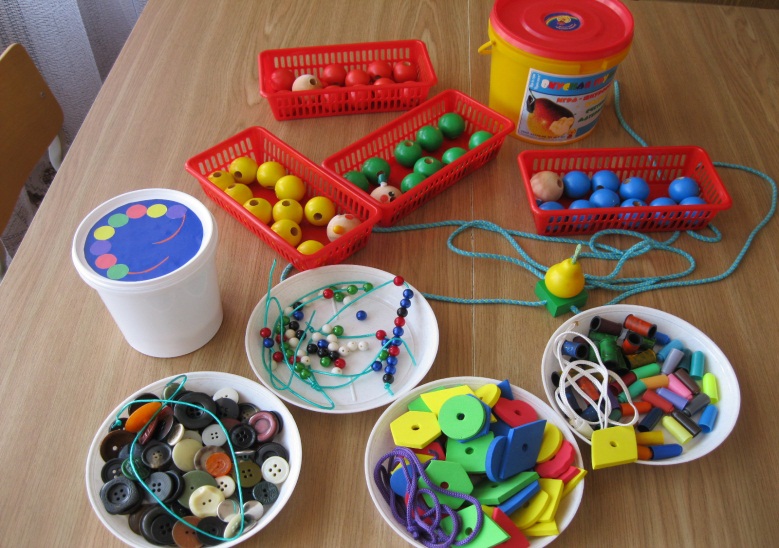 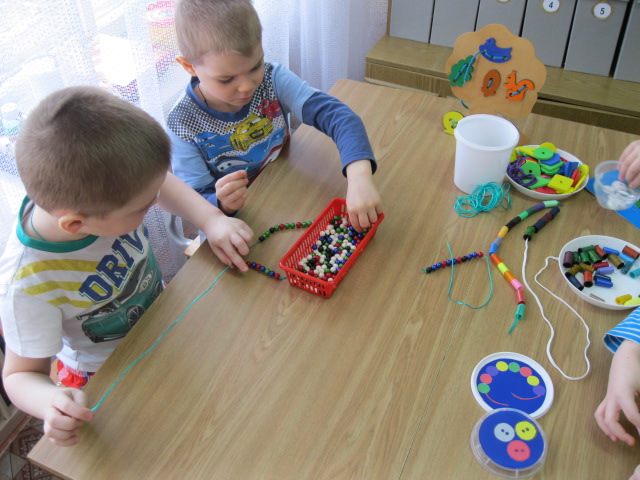 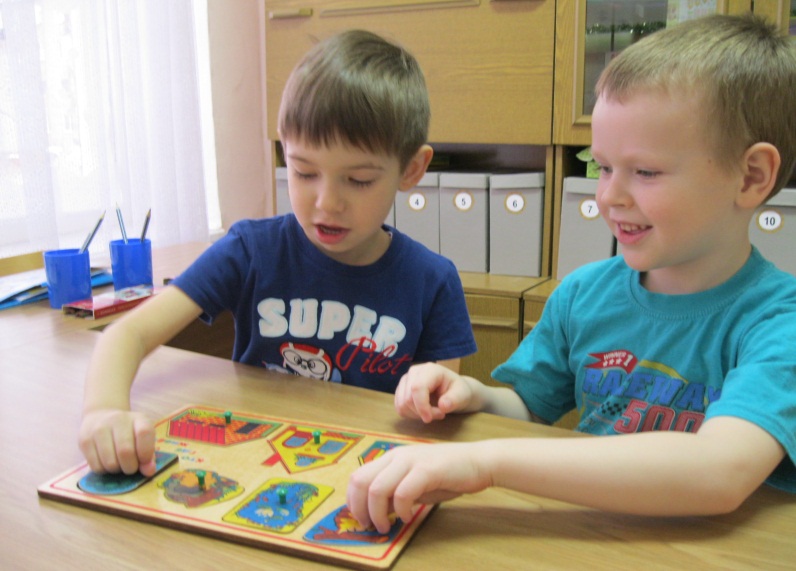 Дидактическая игра
Сенсорные способности
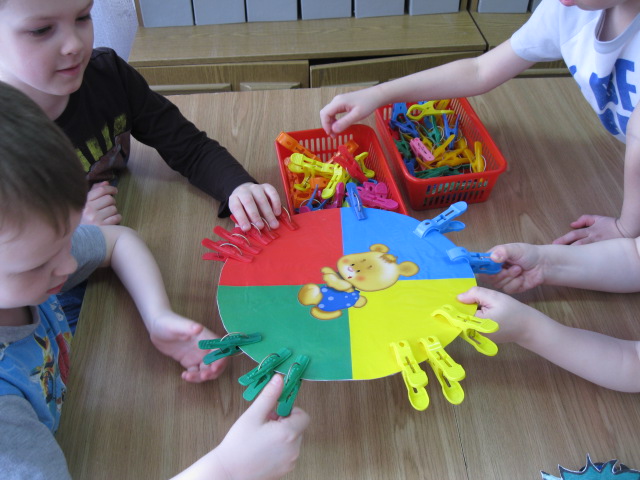 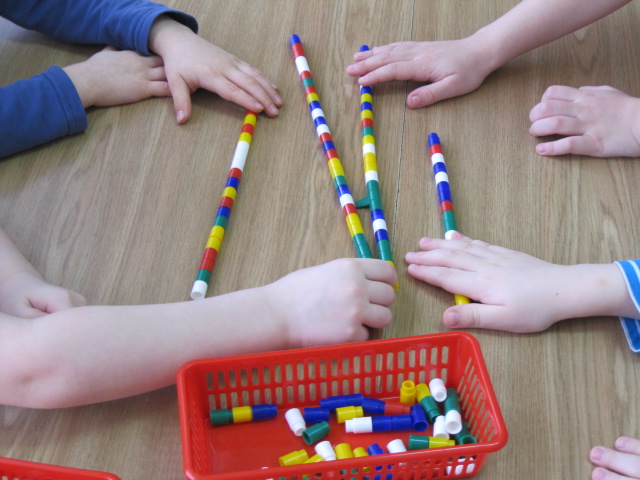 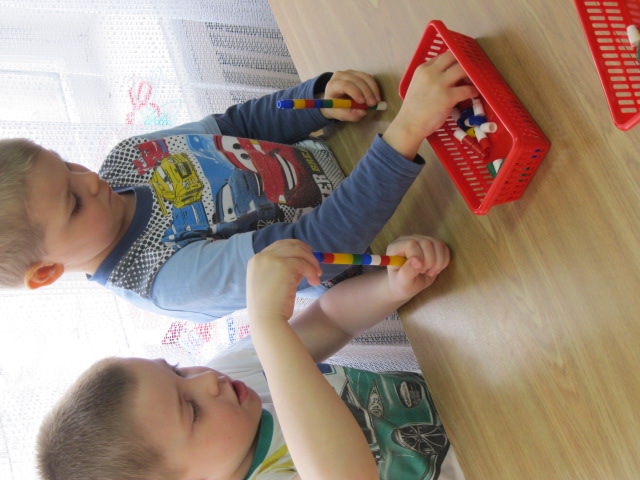 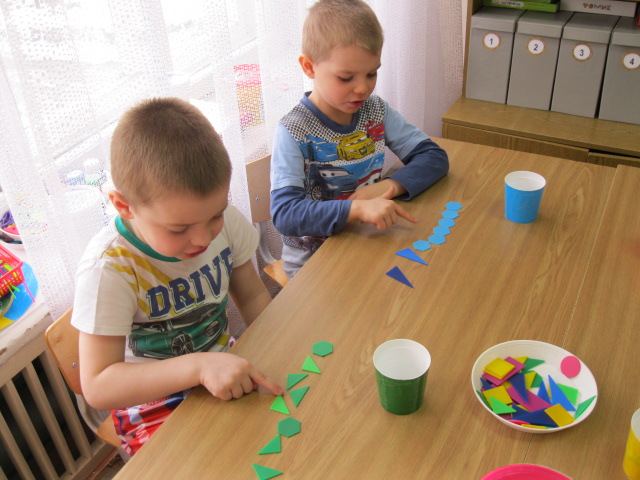 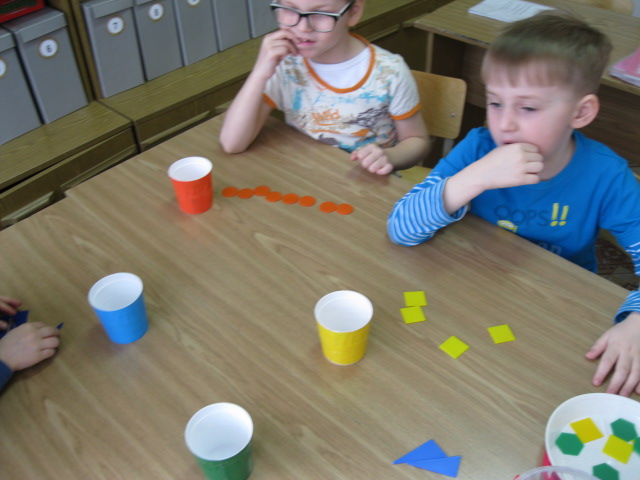 Внимание, память, мышление
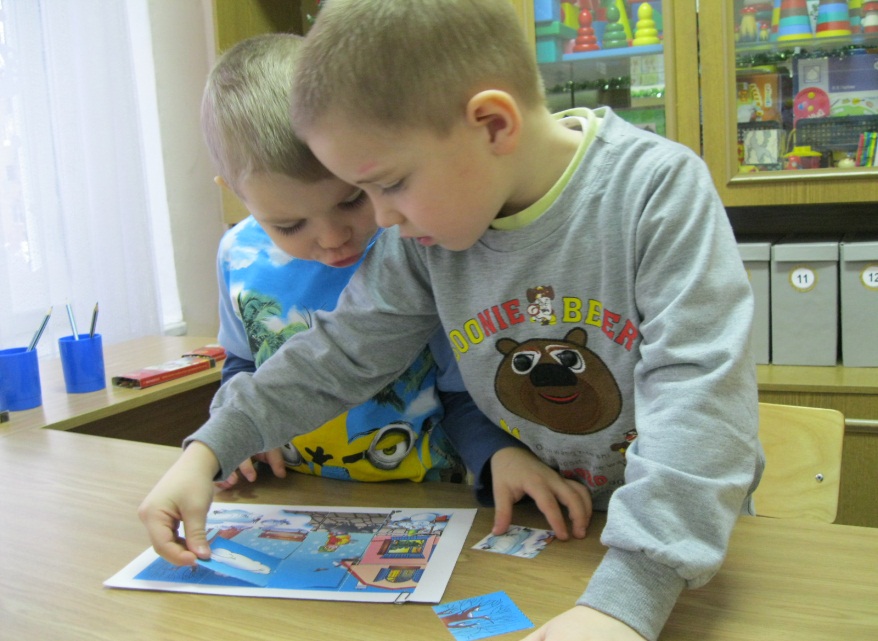 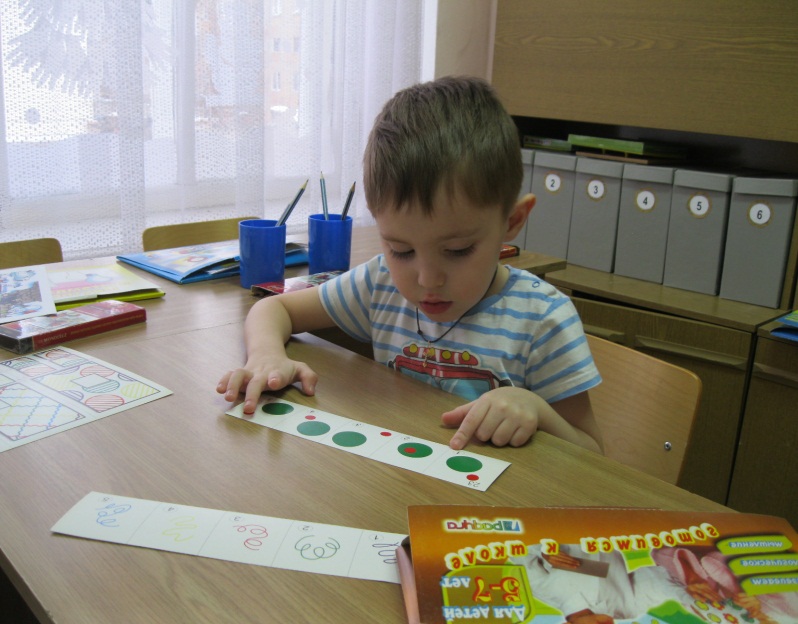 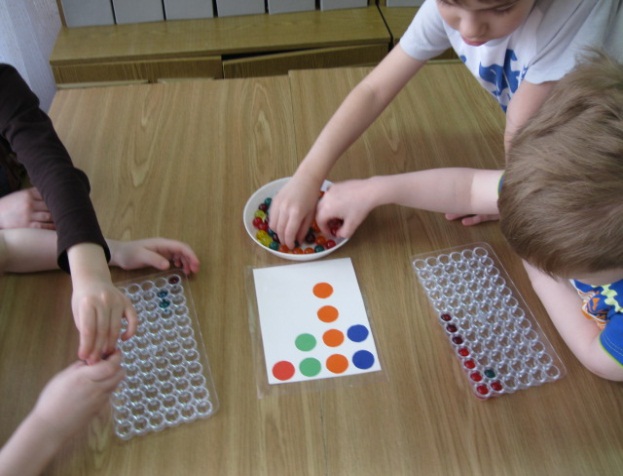 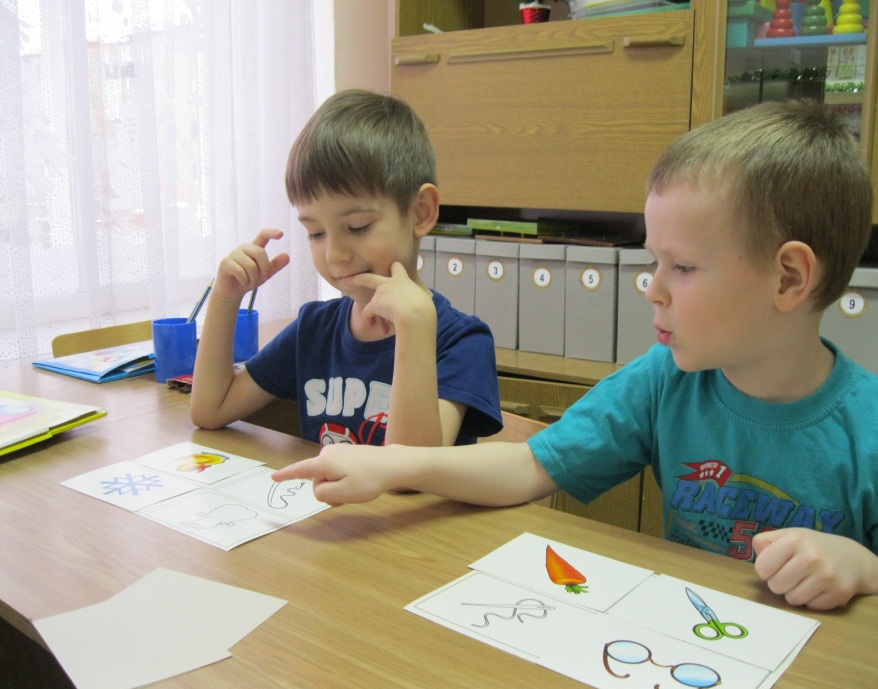 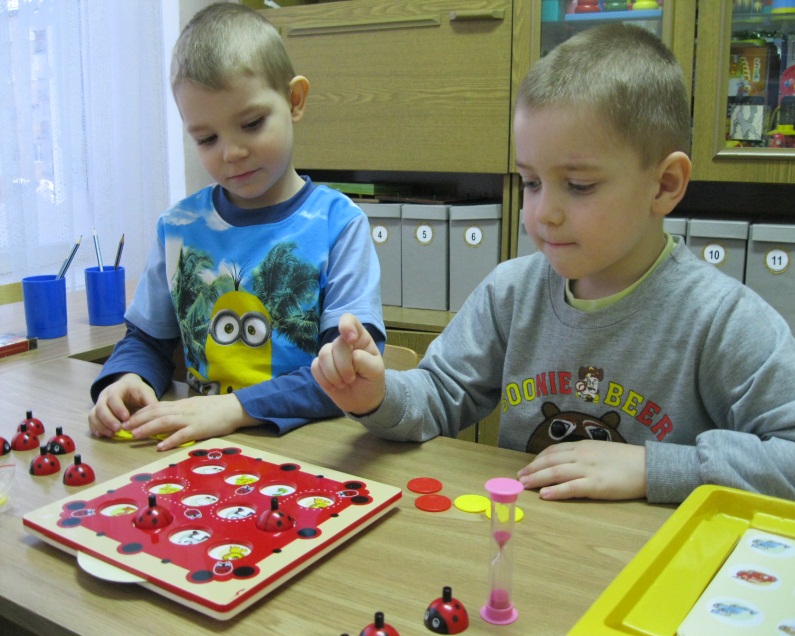 Речь
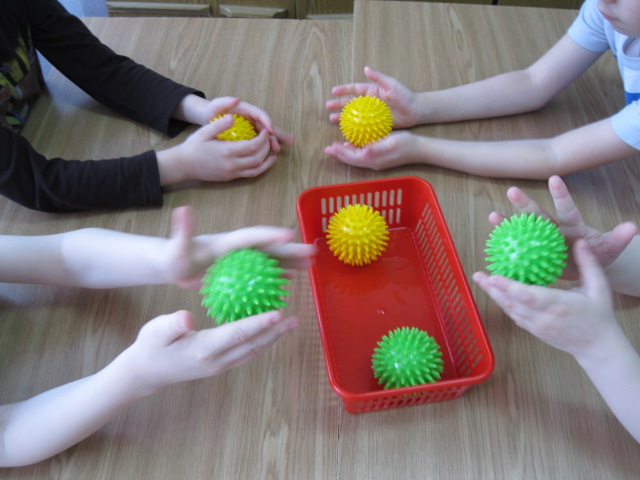 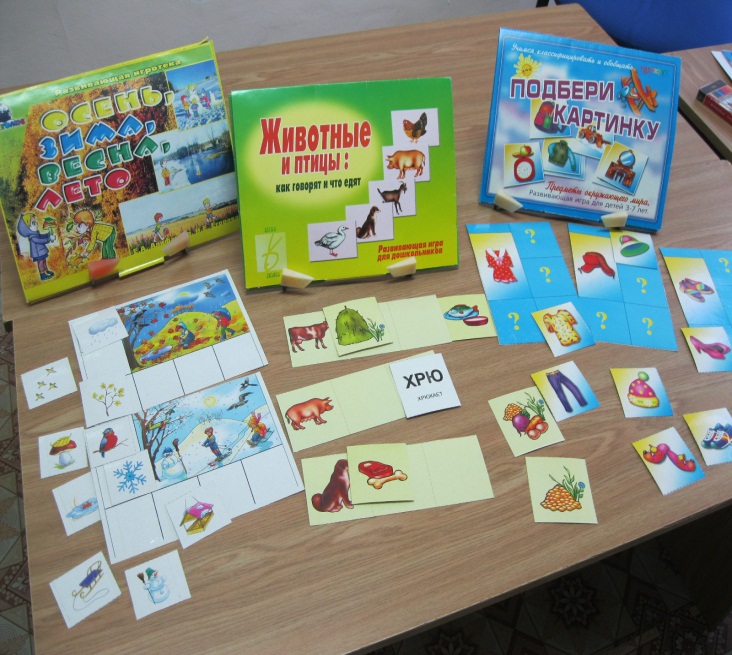 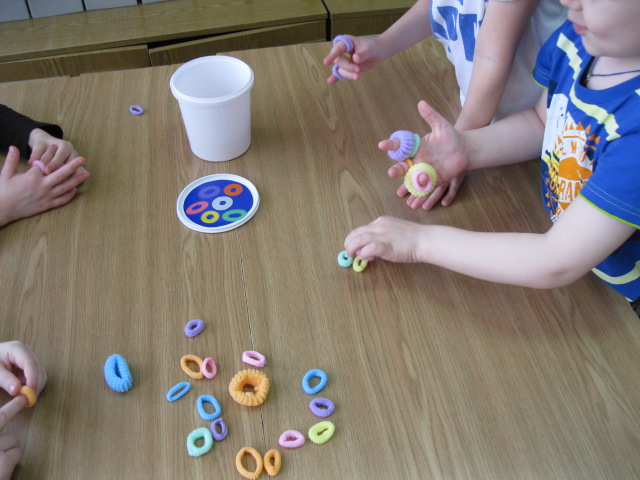 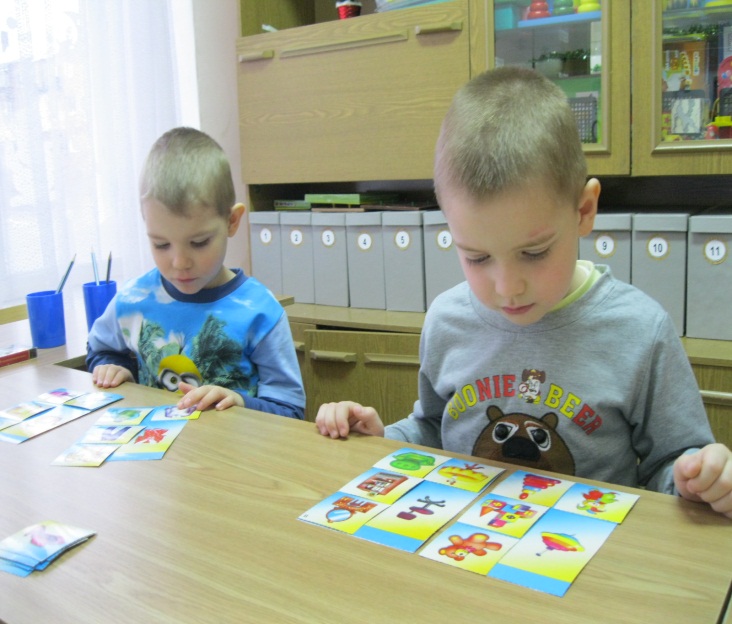 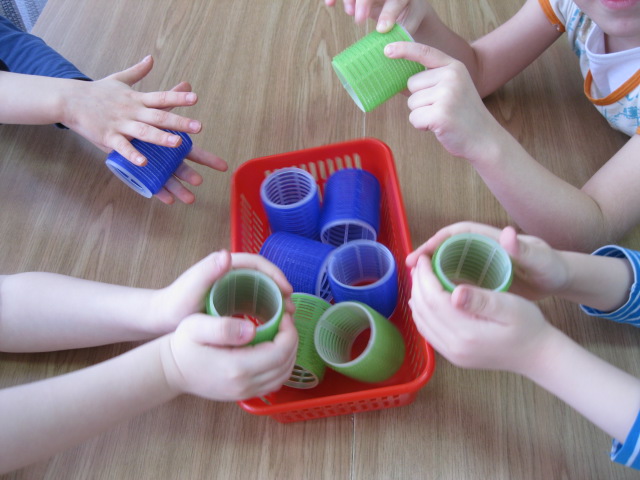 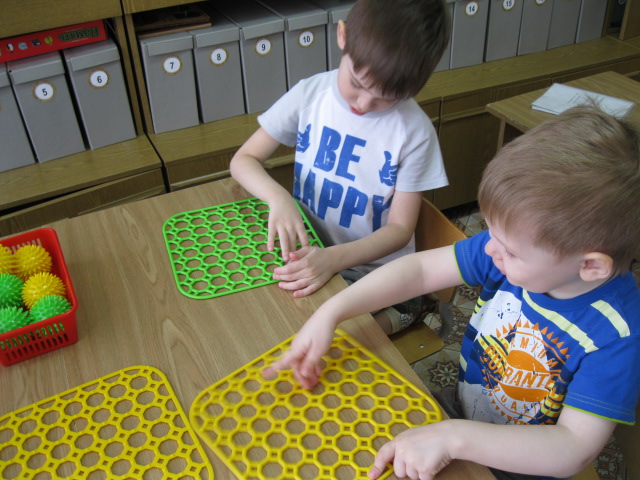 Физическое развитие
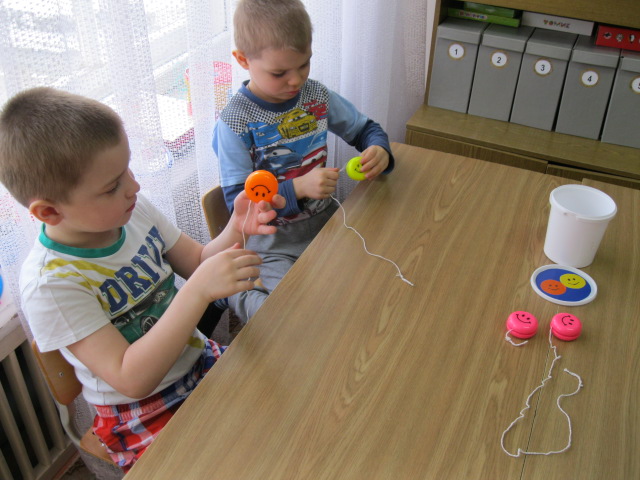 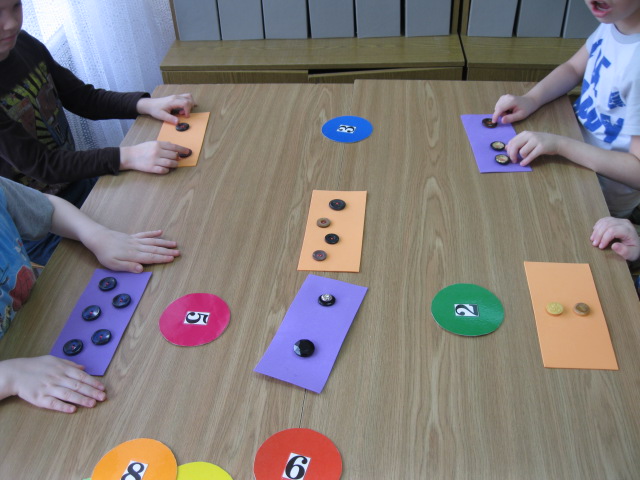 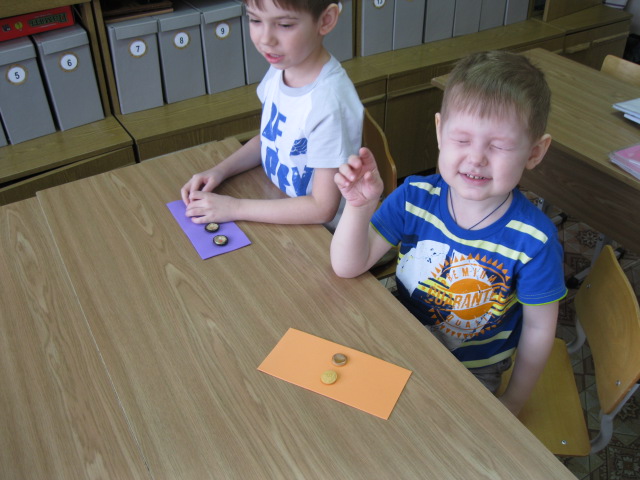 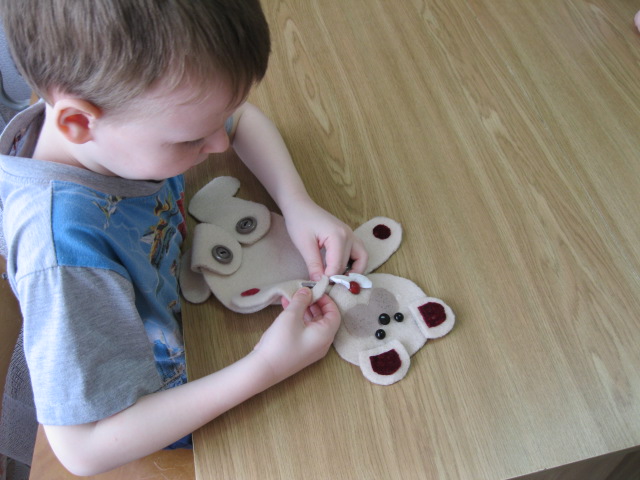 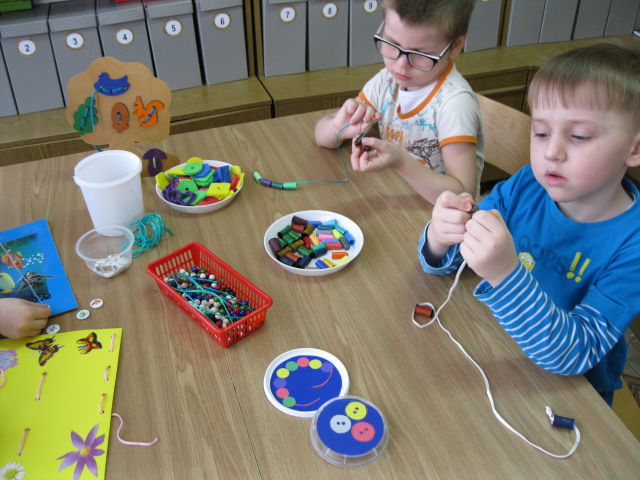 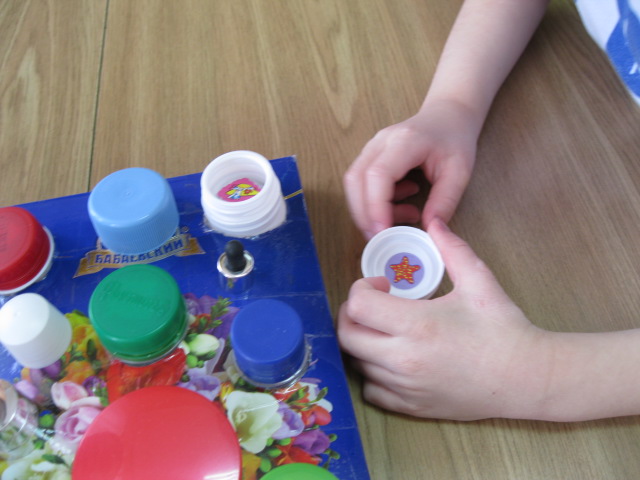 Нравственные качества личности
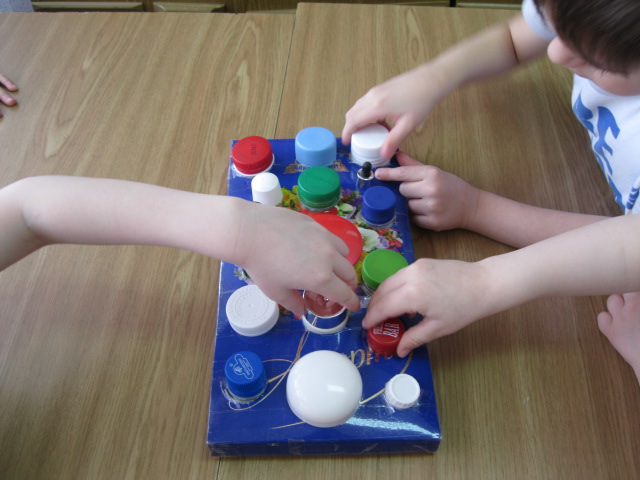 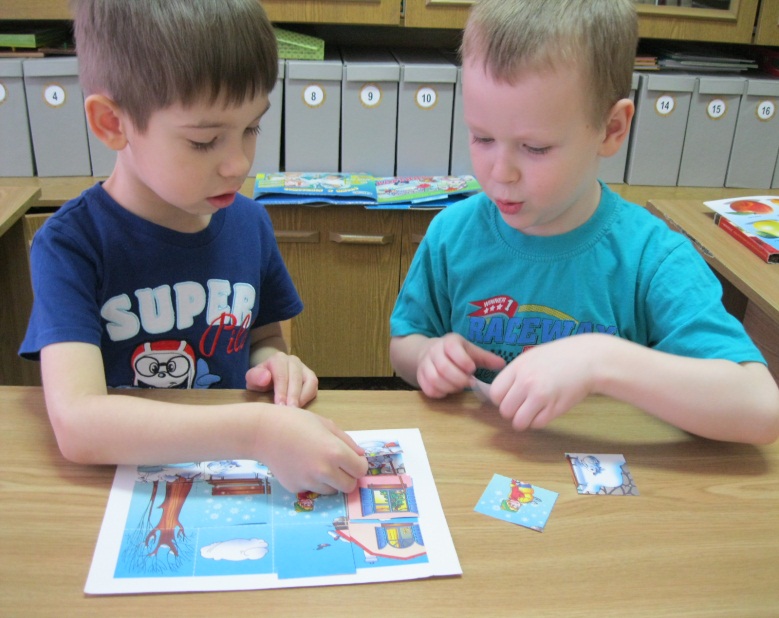 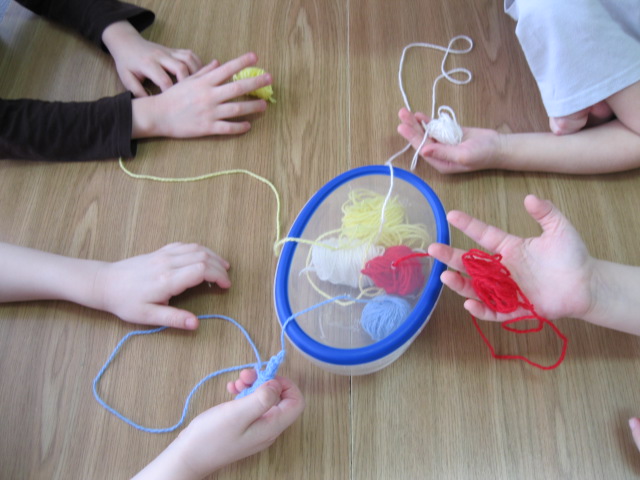 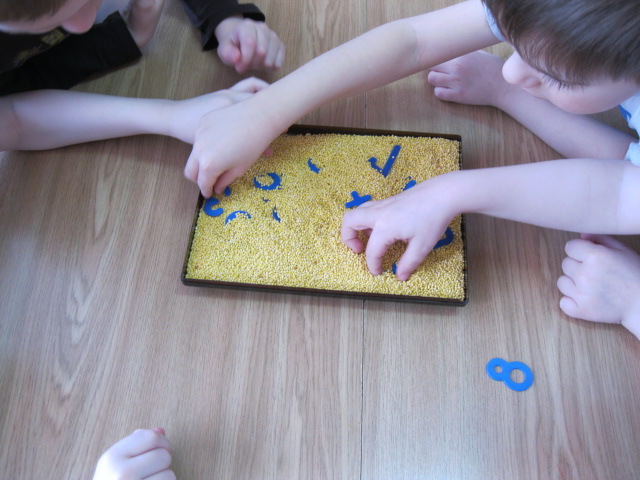 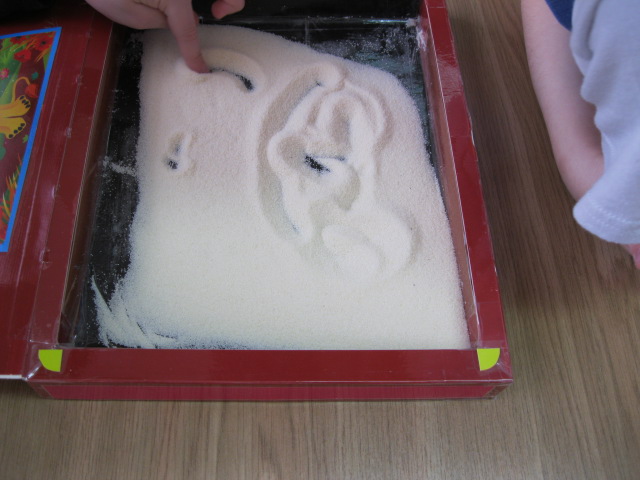 Эстетическое воспитание
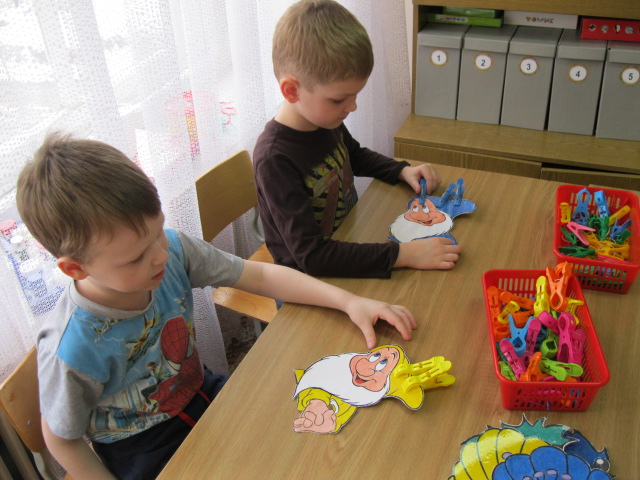 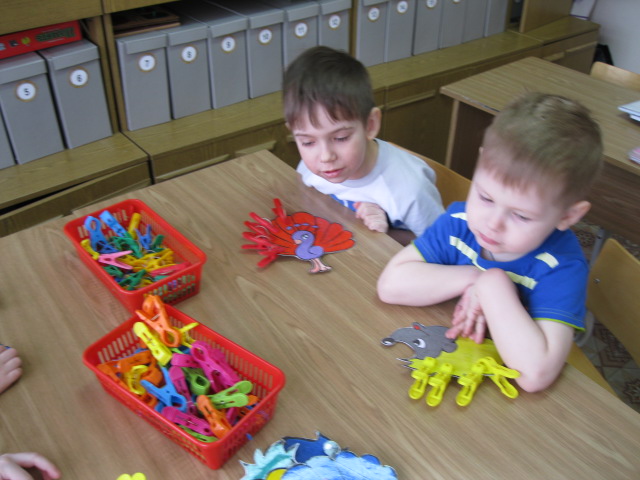 Дидактический материал
целенаправленность 
количество 
эстетический вид      
размер    
безопасность
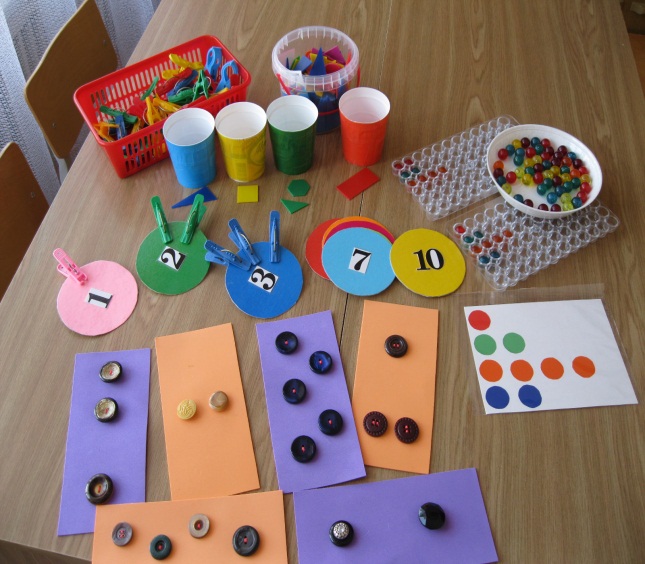 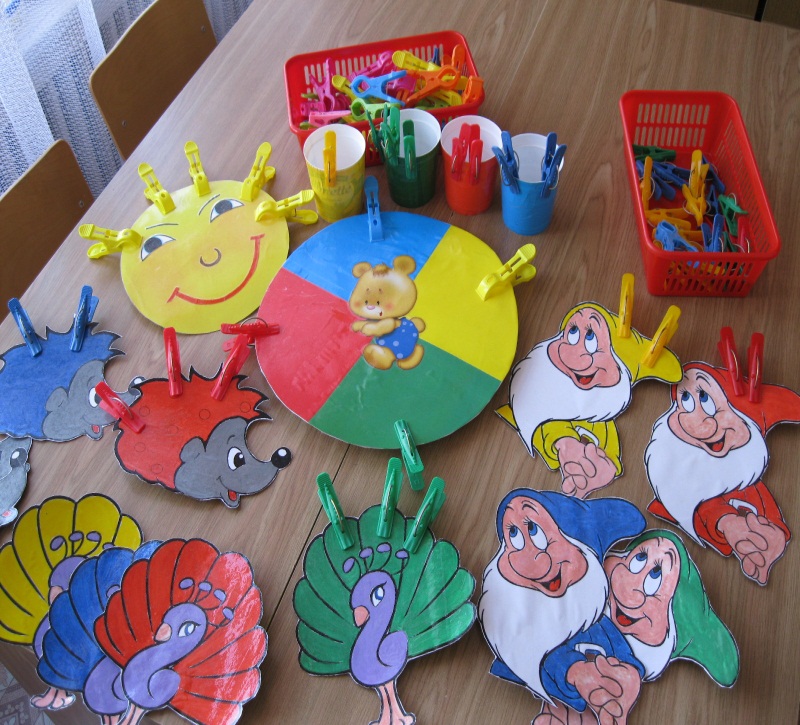 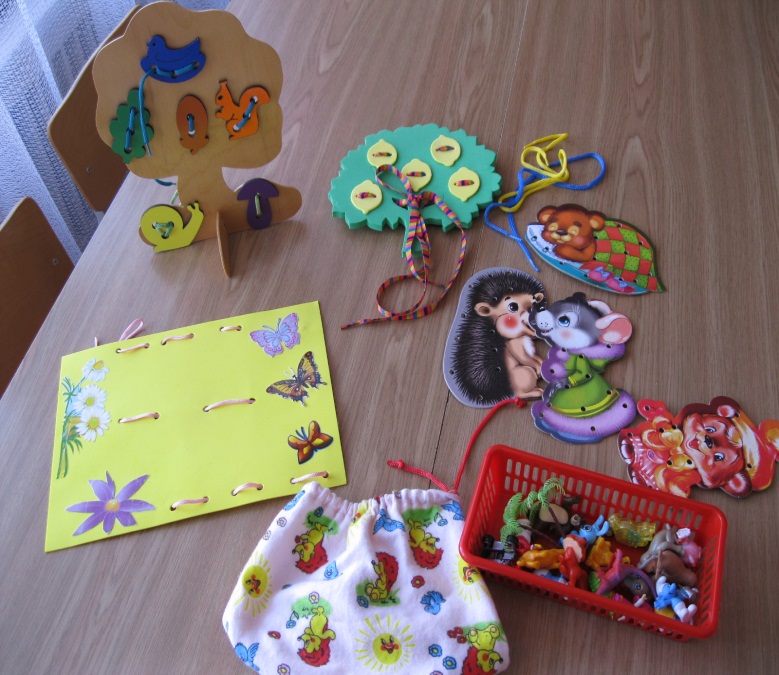 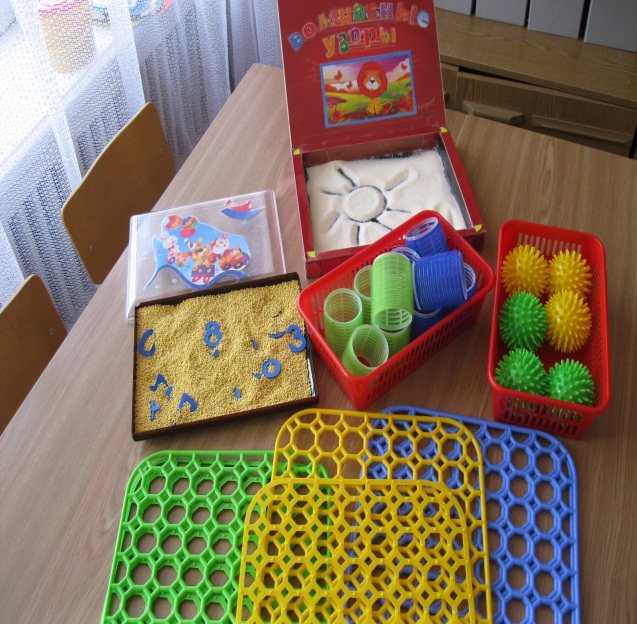 Мастер класс для родителей:«Развиваем пальчики – развиваем речь»
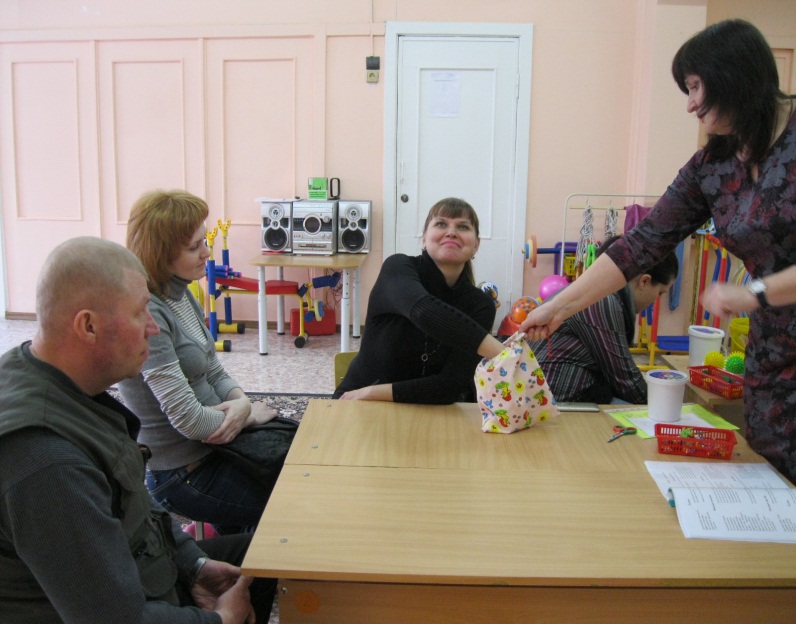 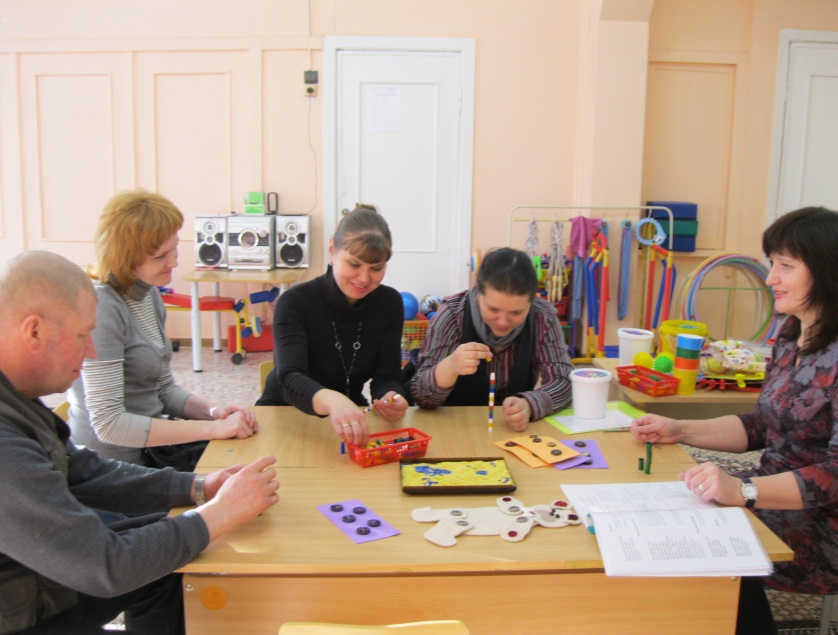 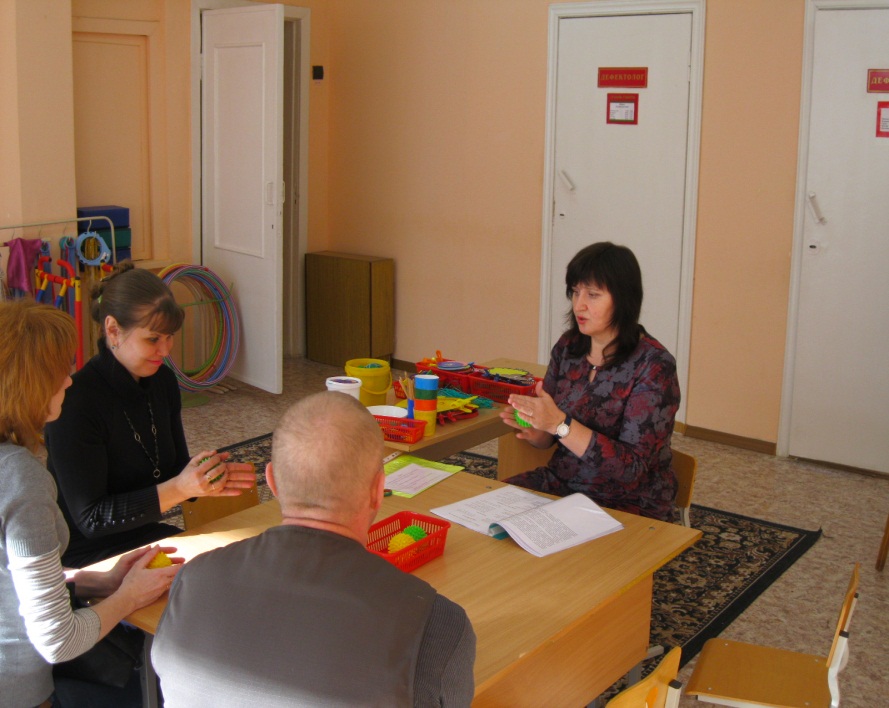 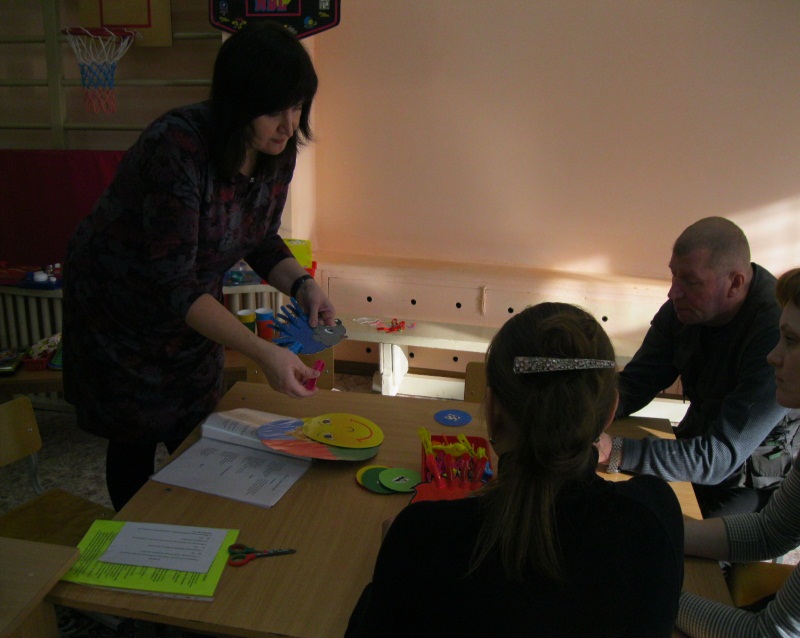 Спасибо за внимание